Series: Who in the World are You, Again?

Part 1. 

John Staiger

Morningside Church of Christ 

Sunday 10 April 2022

PM Sermon

Broadcast live from 42 Leslie Ave, Auckland, Aotearoa/NZ.
Who in the World are You, Again?
Series: Who in the World are You, Again? Part 1.
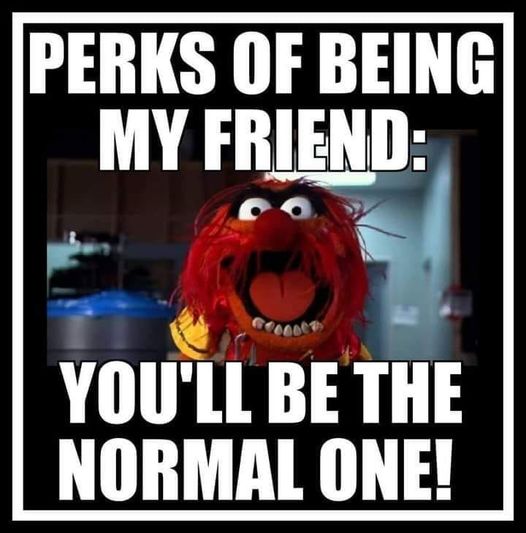 Series: Who in the World are You, Again? Part 1.
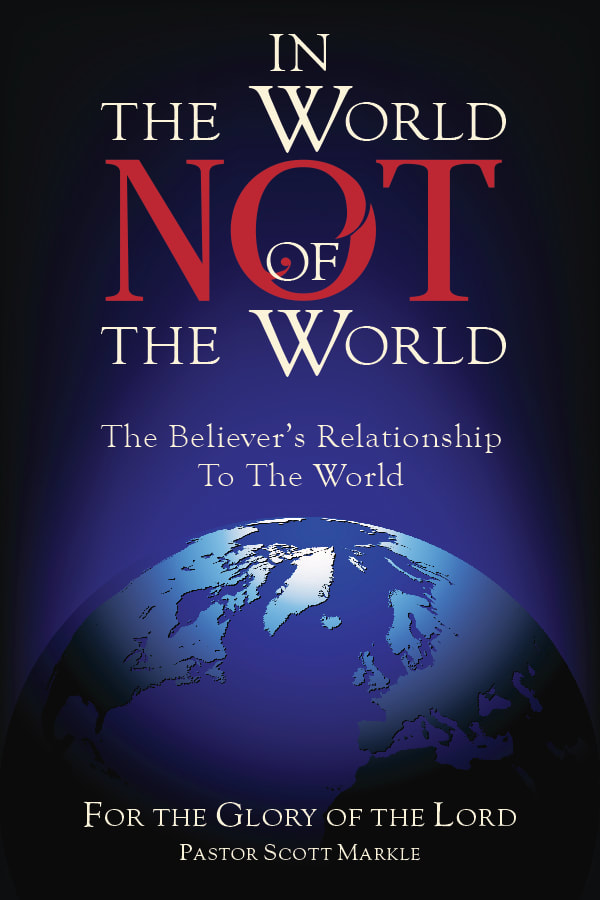 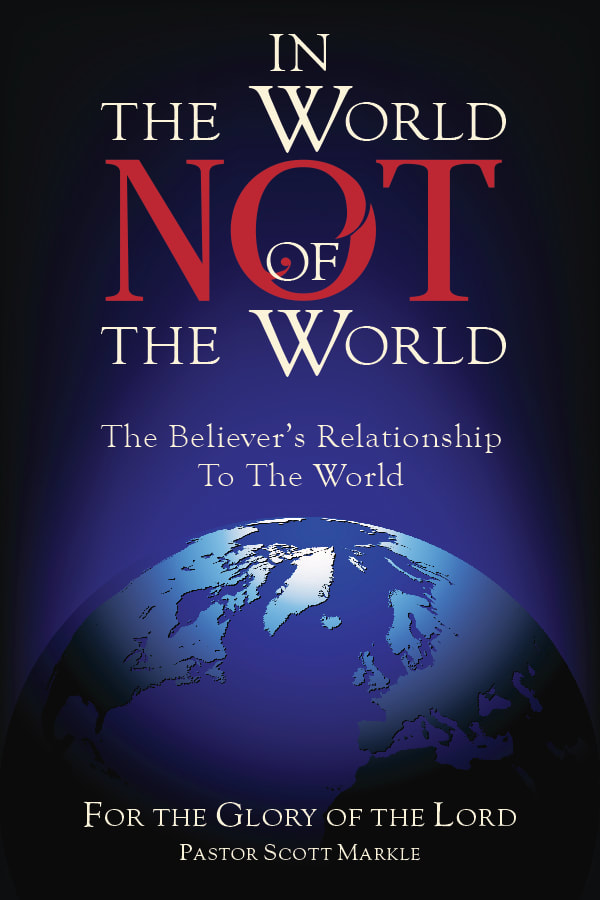 Series: Who in the World are You, Again? Part 1.
Who are You?
Series: Who in the World are You, Again? Part 1.
Who are You?
Usually more subtly put.
But a very good question.
Points of “Reference” help.
But we also want to make sure of who and what someone is not: 
Imposter
Nigerian scammer
We become detectives…
Series: Who in the World are You, Again? Part 1.
Who are You?
Usually more subtly put.
But a very good question.
Points of “Reference” help.
But we also want to make sure of who and what someone is not: 
Imposter
Nigerian scammer
We become detectives…
Series: Who in the World are You, Again? Part 1.
Who are You?
Usually more subtly put.
But a necessary question.
Points of “Reference” help.
But we also want to make sure of who and what someone is not: 
Imposter
Nigerian scammer
We become detectives
Series: Who in the World are You, Again? Part 1.
Who are You?
Usually more subtly put.
But a very good question.
Points of “Reference” help.
But we also want to make sure of who and what someone is not: 
Imposter
Nigerian scammer
We become detectives
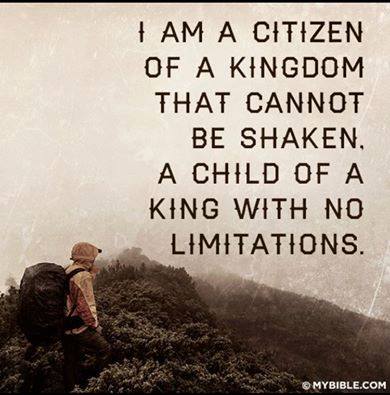 Series: Who in the World are You, Again? Part 1.
Who are You?
Usually more subtly put.
But a very good question.
Points of “Reference” help.
But we also want to make sure of who and what someone is not: 
Imposter
Nigerian scammer
We become detectives
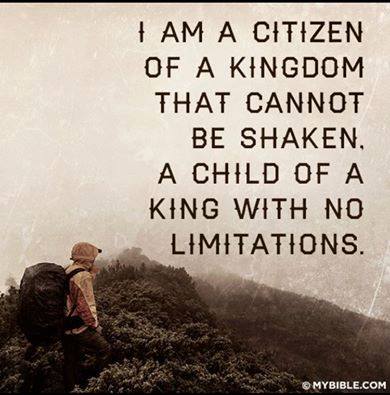 Series: Who in the World are You, Again? Part 1.
Who are You?
Usually more subtly put.
But a very good question.
Points of “Reference” help.
But we also want to make sure of who and what someone is not: 
Imposter
Nigerian scammer
We become detectives
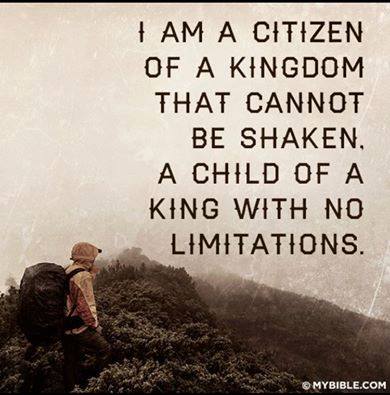 Series: Who in the World are You, Again? Part 1.
Who are You?
Usually more subtly put.
But a very good question.
Points of “Reference” help.
But we also want to make sure of who and what someone is not: 
Imposter
Scammer
We become detectives
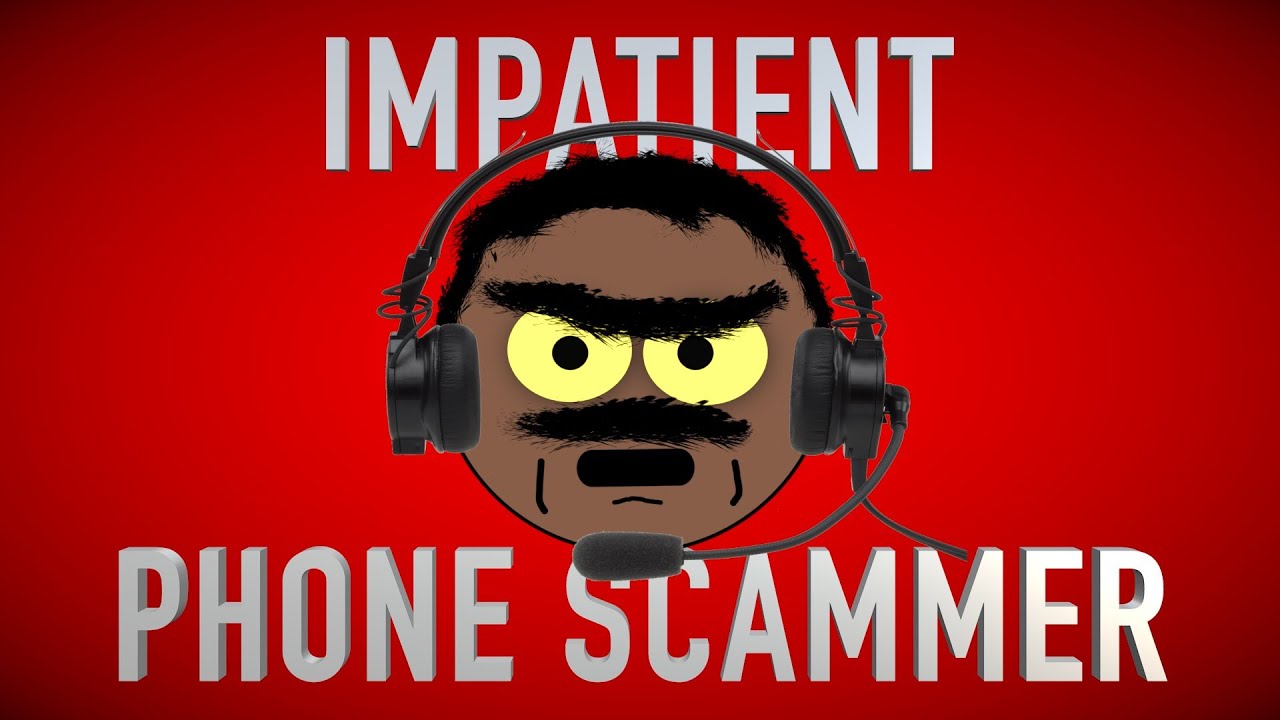 Series: Who in the World are You, Again? Part 1.
Who are You?
Usually more subtly put.
But a very good question.
Points of “Reference” help.
But we also want to make sure of who and what someone is not: 
Imposter
Scammer
We become detectives…
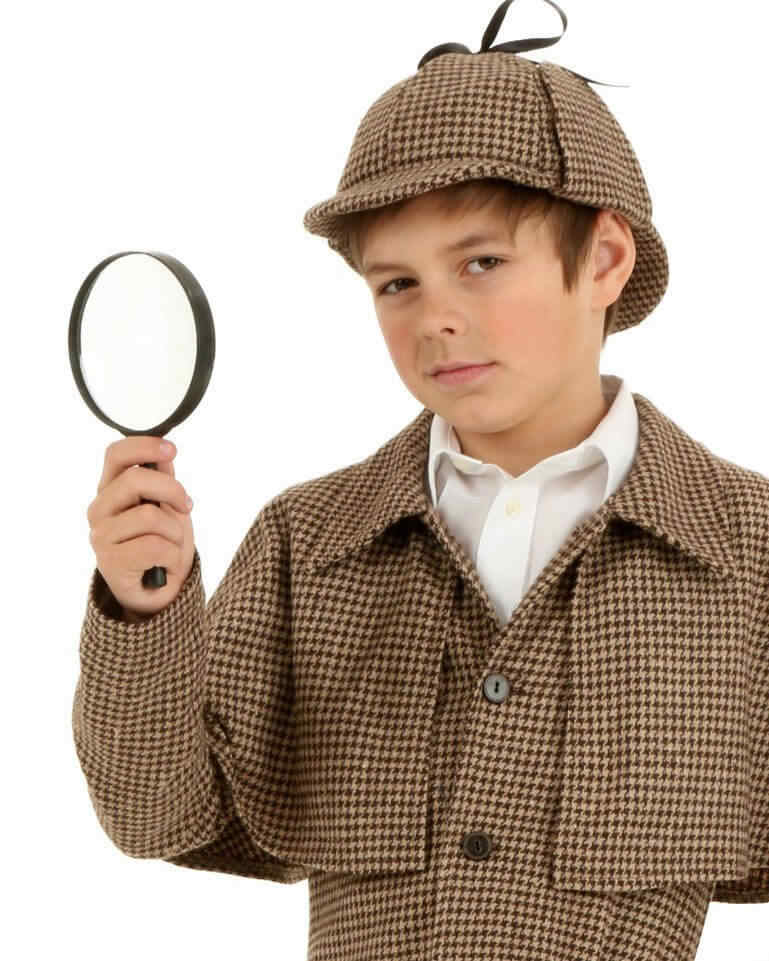 Series: Who in the World are You, Again? Part 1.
Who are You?
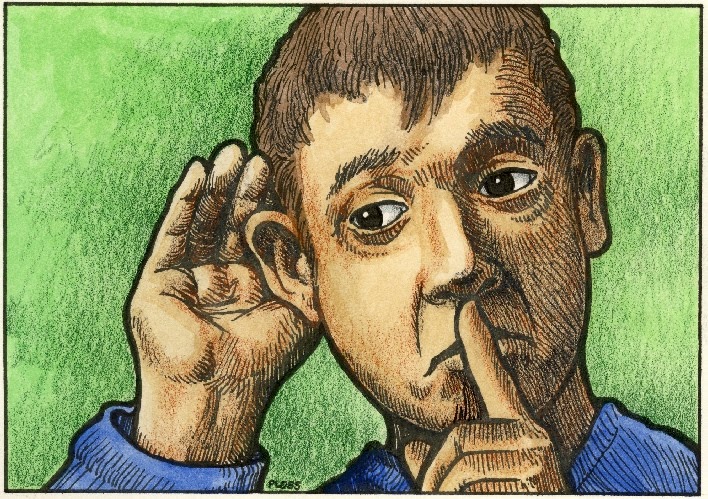 Series: Who in the World are You, Again? Part 1.
Who are You?
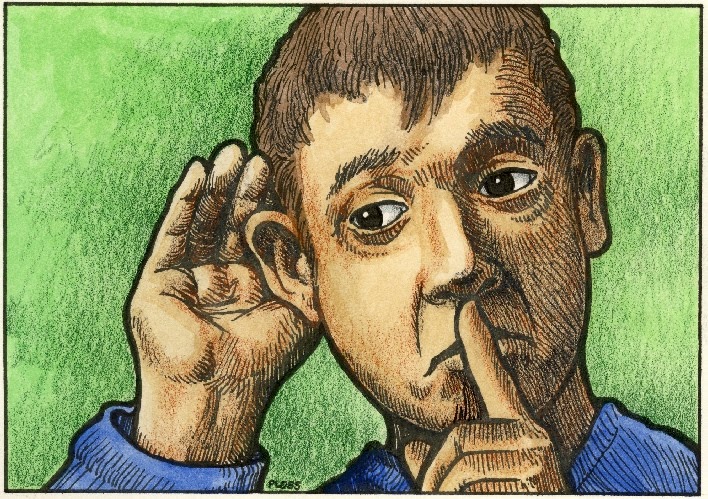 Series: Who in the World are You, Again? Part 1.
Who in the World are you?
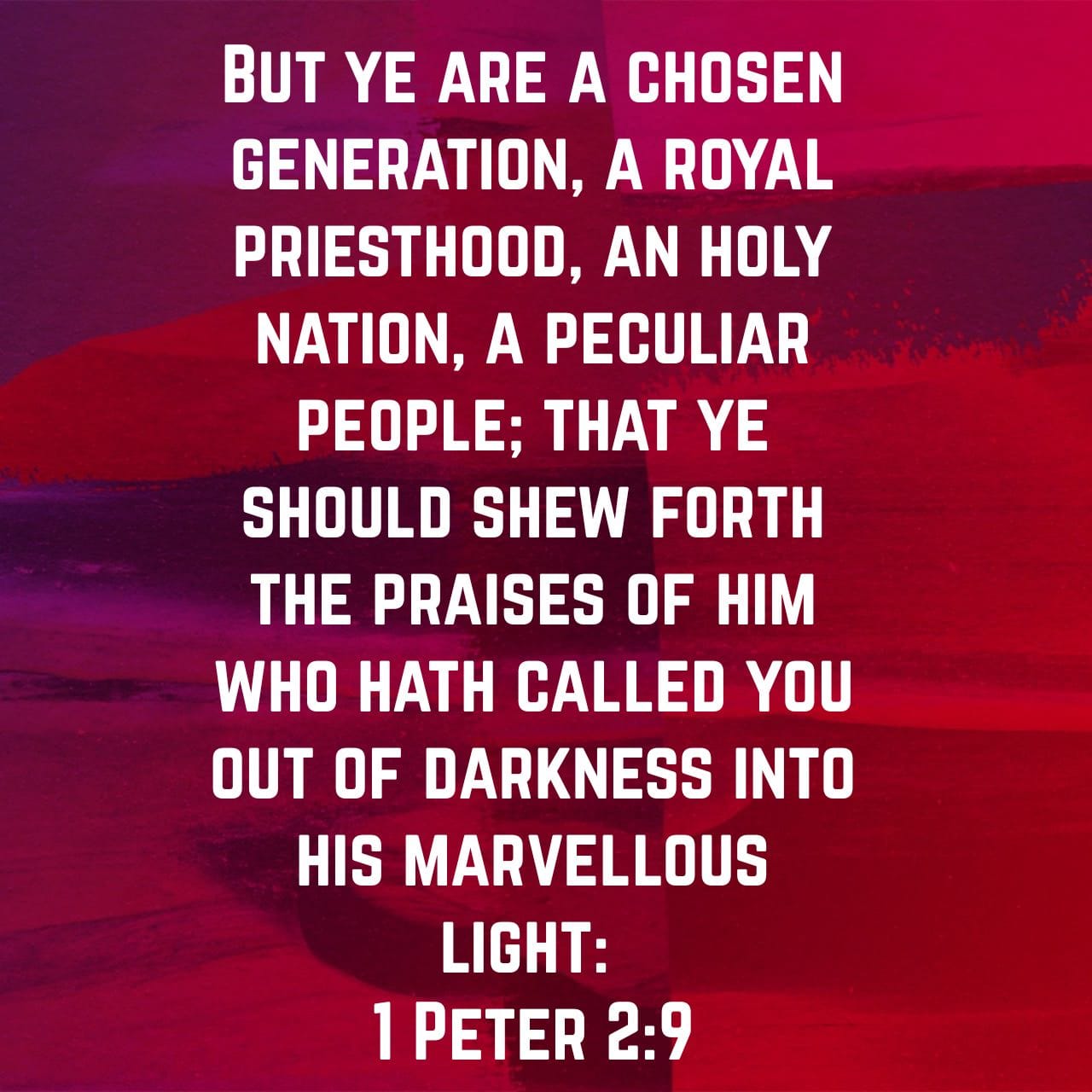 Series: Who in the World are You, Again? Part 1.
Who in the World are you?
It’s not “Who” in the world are we?
It’s “WHOSE” in the world are we?
Members of a spiritual household.
Family of God.
Chosen people.
God’s own possession.
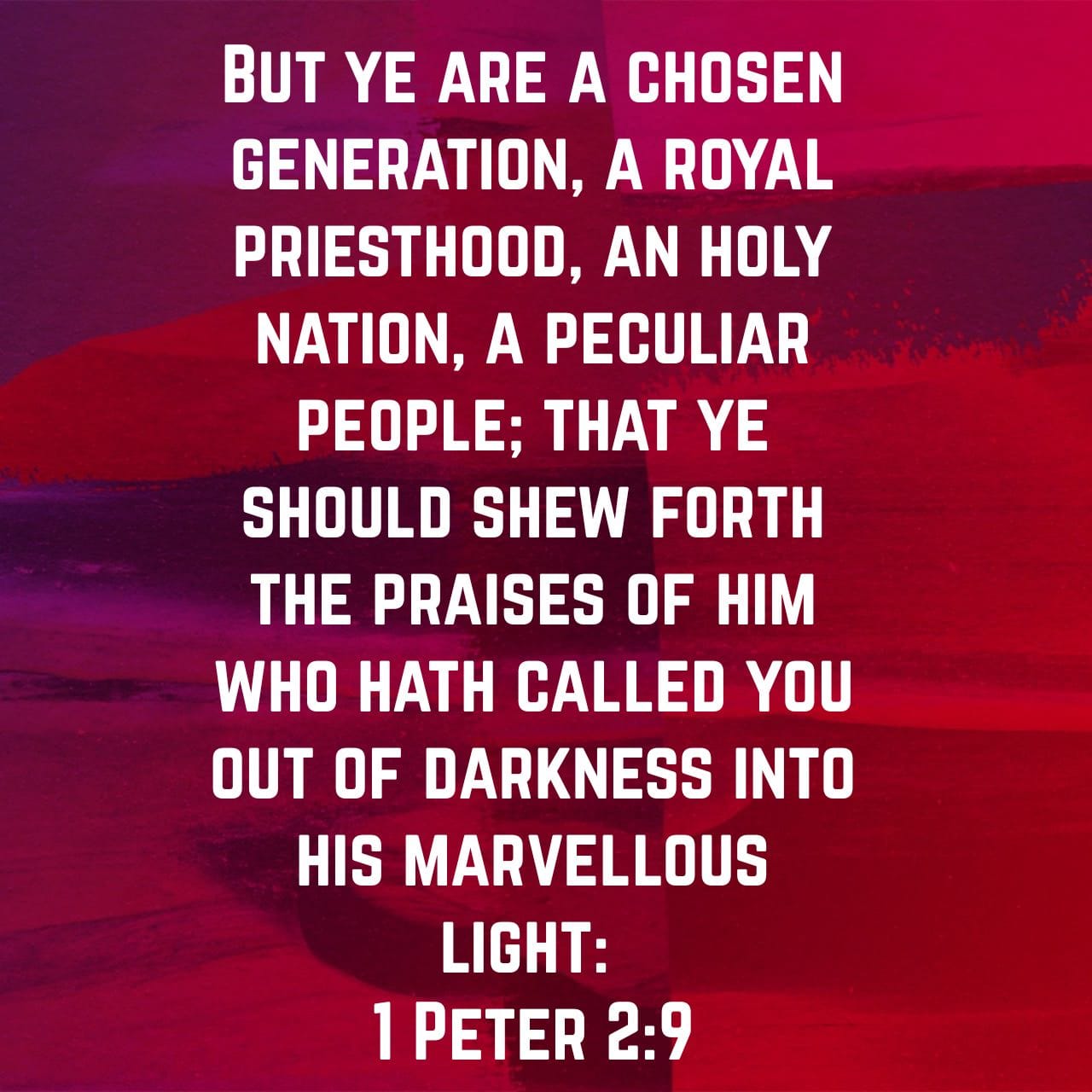 Series: Who in the World are You, Again? Part 1.
Who in the World are you?
It’s not “Who” in the world are we?
It’s “WHOSE” in the world are we?
Members of a spiritual household.
Family of God.
Chosen people.
God’s own possession.
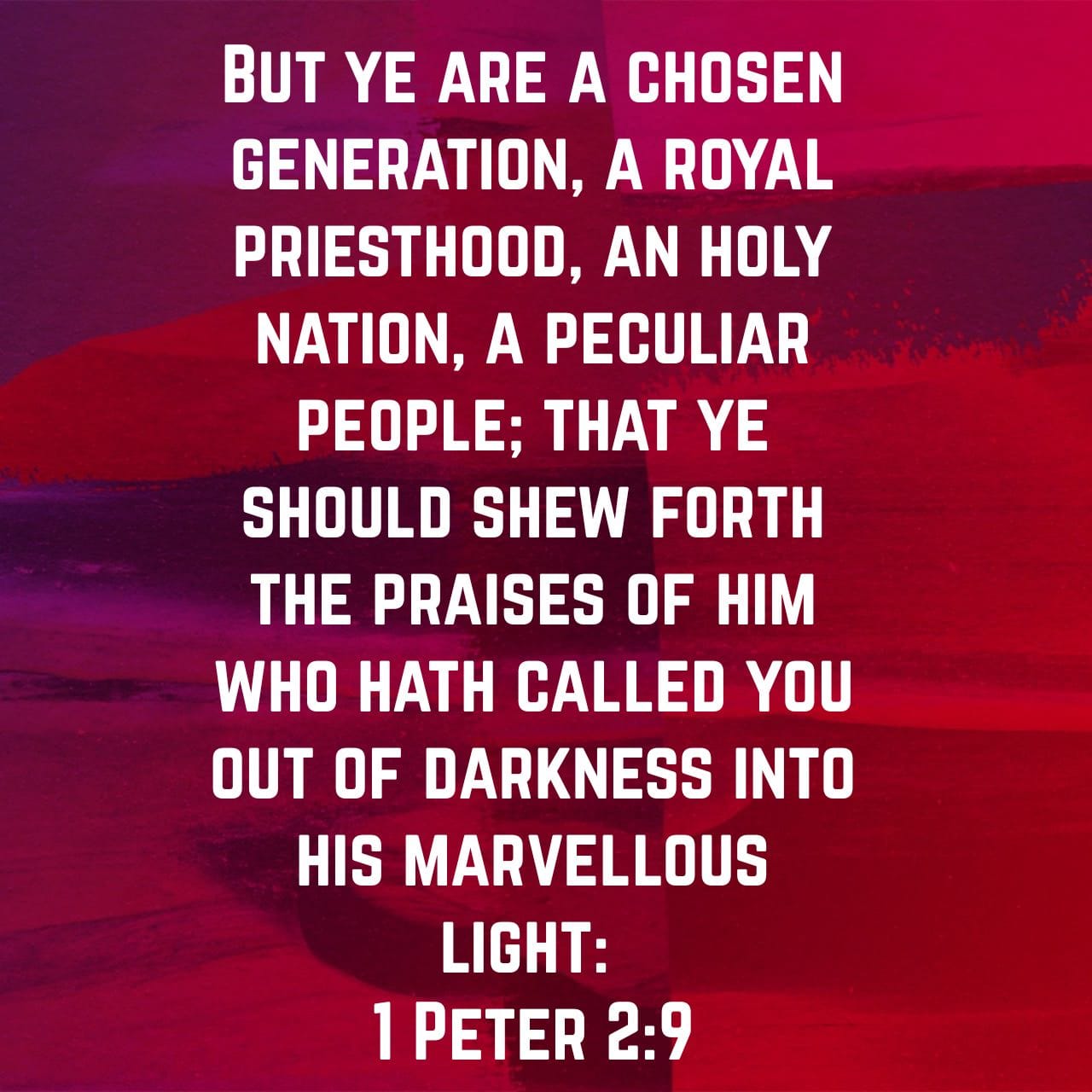 Series: Who in the World are You, Again? Part 1.
Who in the World are you?
It’s not “Who” in the world are we?
It’s “WHOSE” in the world are we?
Members of a spiritual household.
Family of God.
Chosen people.
God’s own possession.
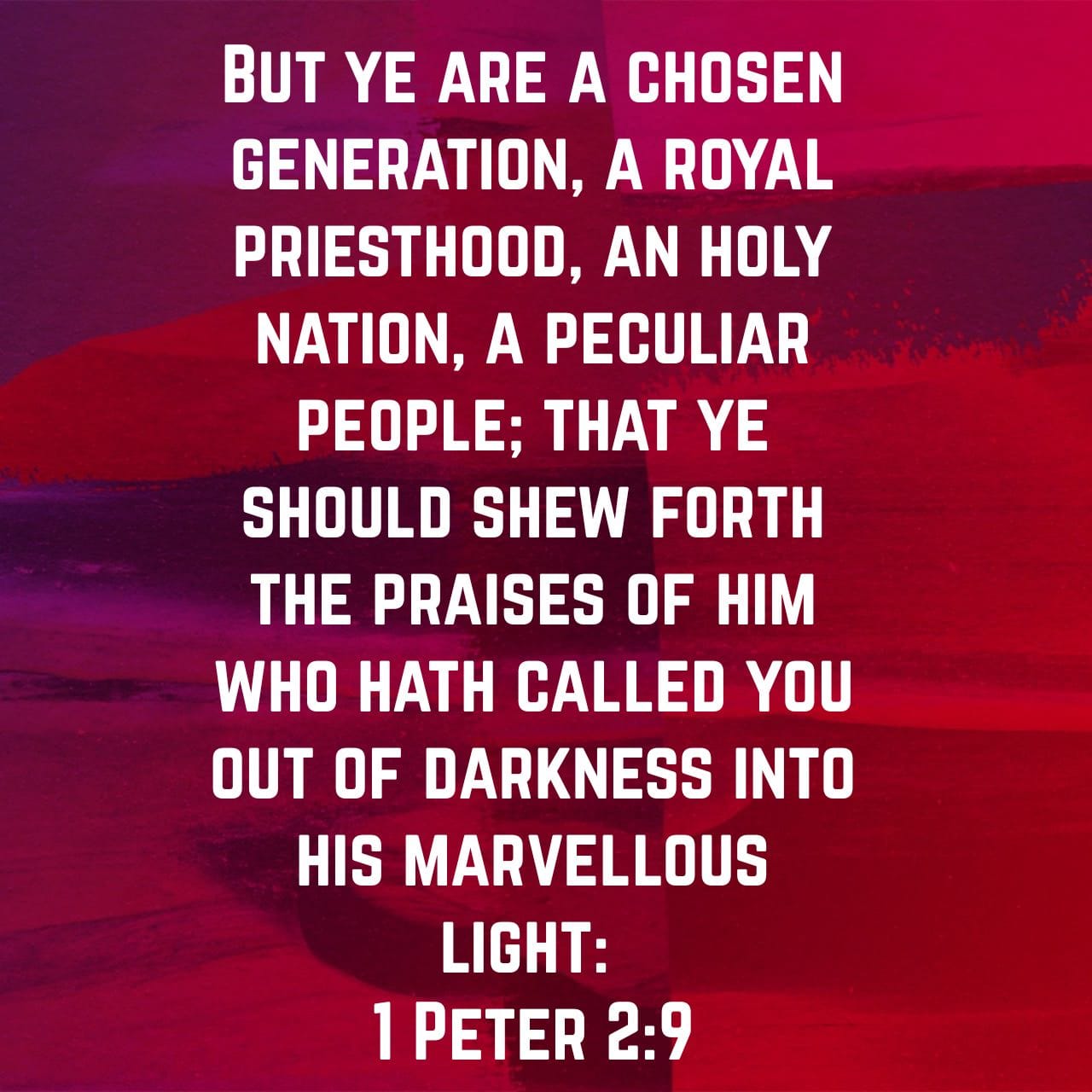 Series: Who in the World are You, Again? Part 1.
Who in the World are you?
It’s not “Who” in the world are we?
It’s “WHOSE” in the world are we?
Members of a spiritual household.
Family of God.
Chosen people.
God’s own possession.
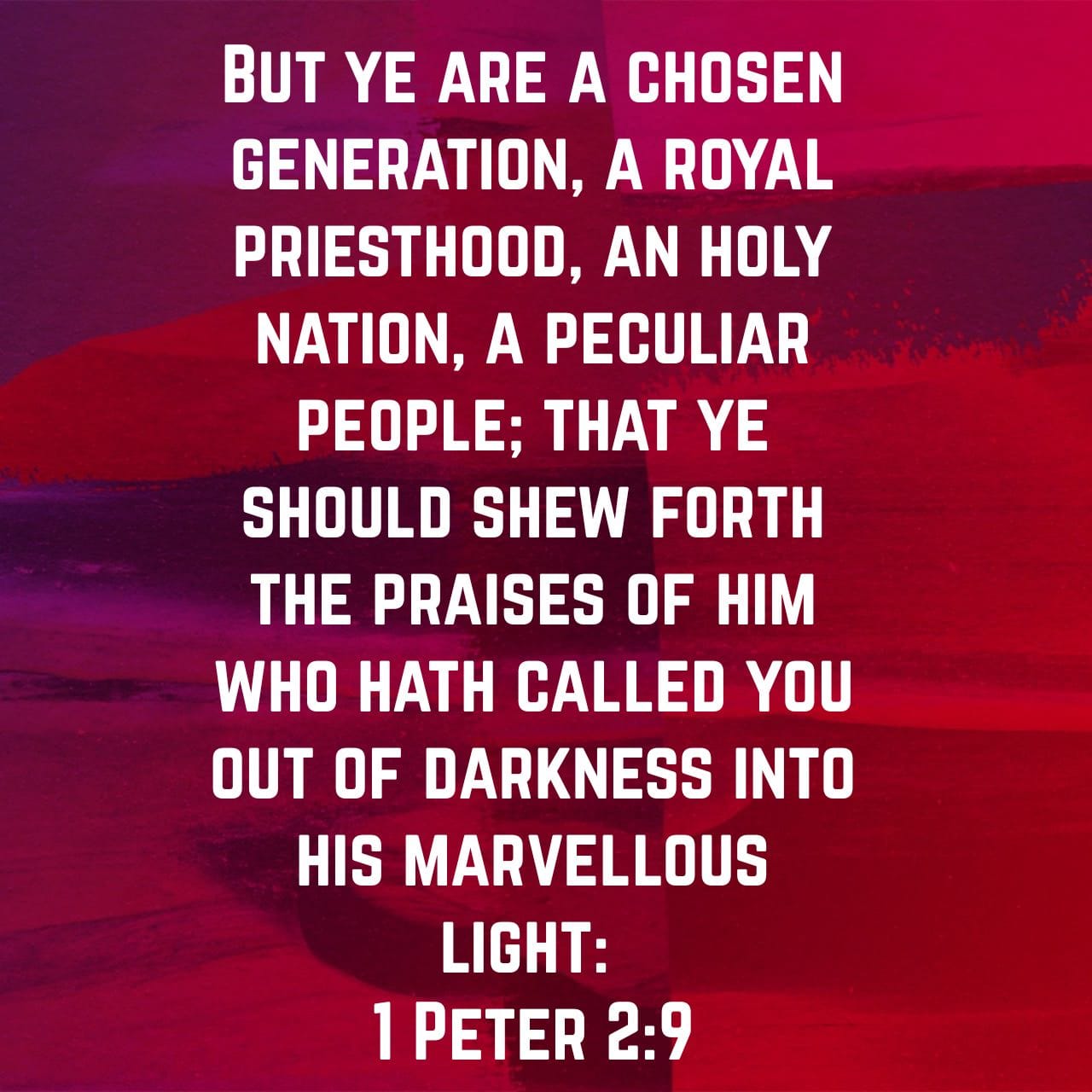 Series: Who in the World are You, Again? Part 1.
Who in the World are you?
It’s not “Who” in the world are we?
It’s “WHOSE” in the world are we?
Members of a spiritual household.
Family of God.
Chosen people.
God’s own possession.
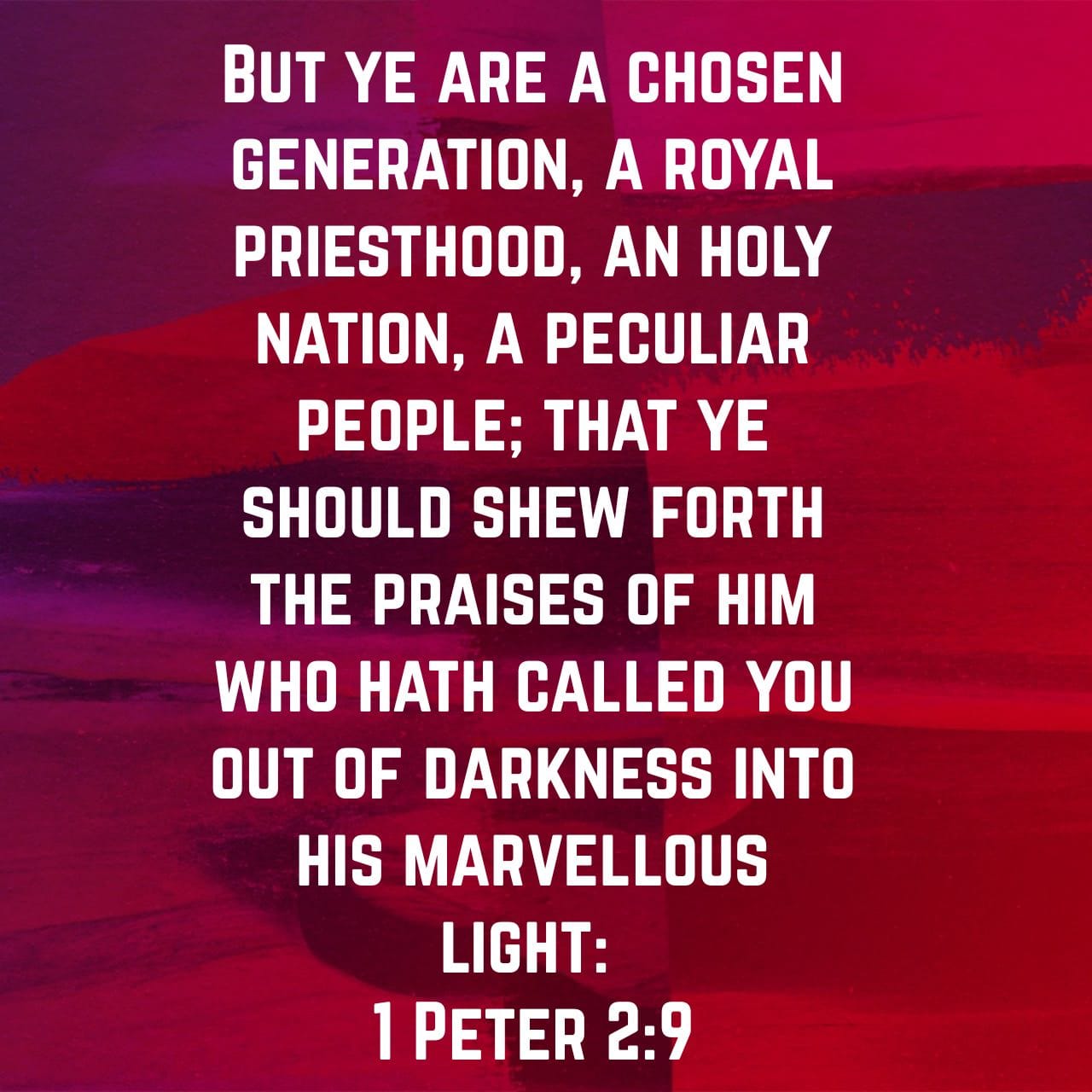 Series: Who in the World are You, Again? Part 1.
Who in the World are you?
It’s not “Who” in the world are we?
It’s “WHOSE” in the world are we?
Members of a spiritual household.
Family of God.
Chosen people.
God’s own possession.
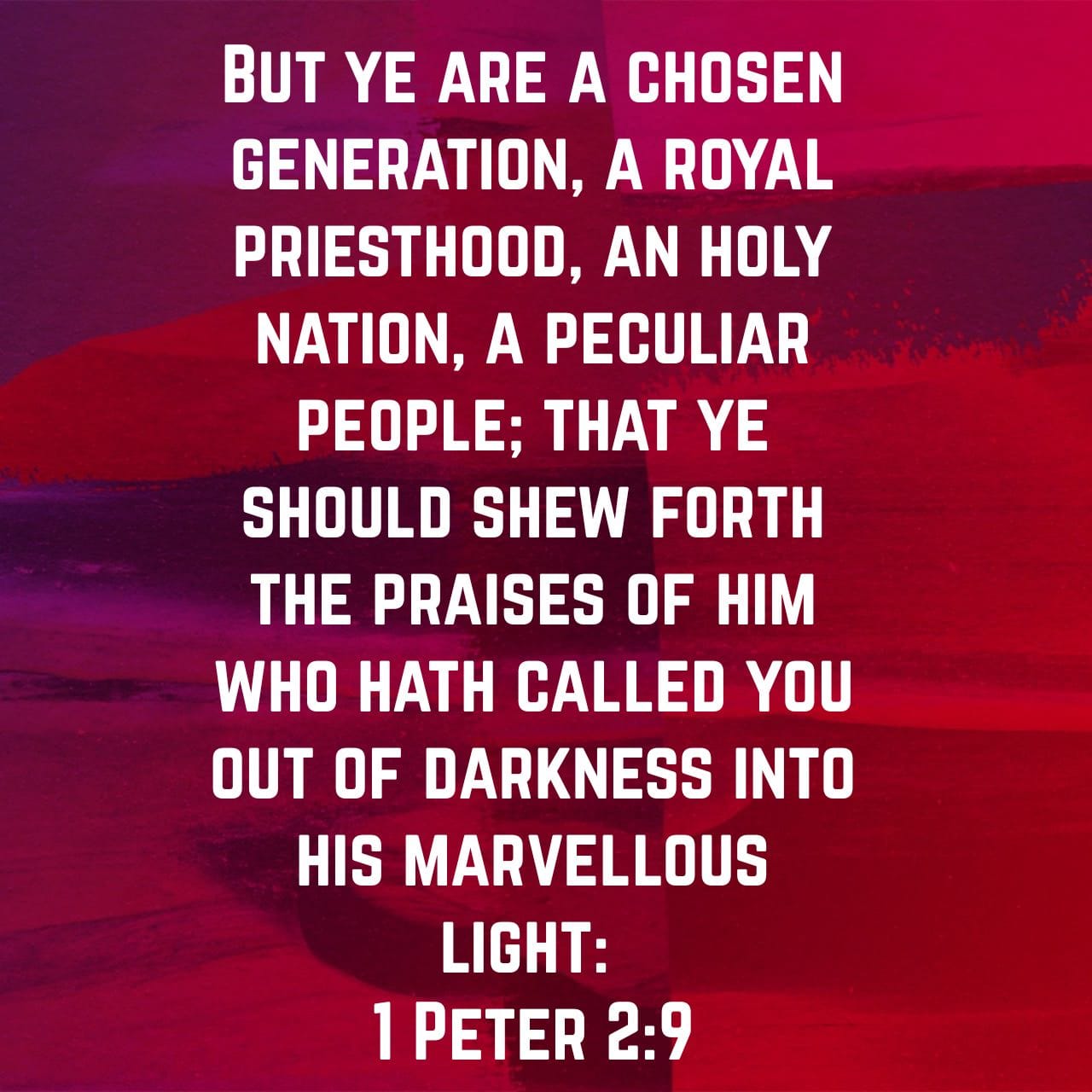 Series: Who in the World are You, Again? Part 1.
A Better Place to be…
Hebrews 11:16
16But as it is, they desire a better country, that is, a heavenly one. Therefore God is not [a]ashamed to be called their God; for He has prepared a city for them. (NASB) [a]Lit ashamed of them, to be
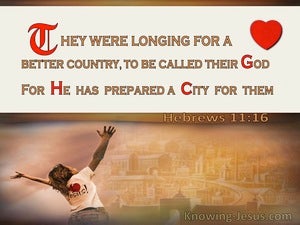 Series: Who in the World are You, Again? Part 1.
A Better Place to be…
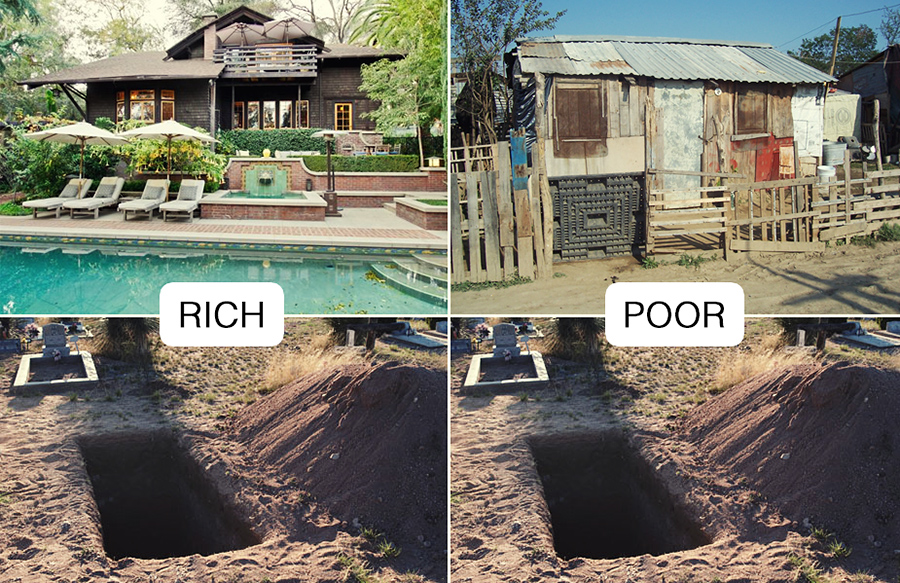 Series: Who in the World are You, Again? Part 1.
A Better Place to be…
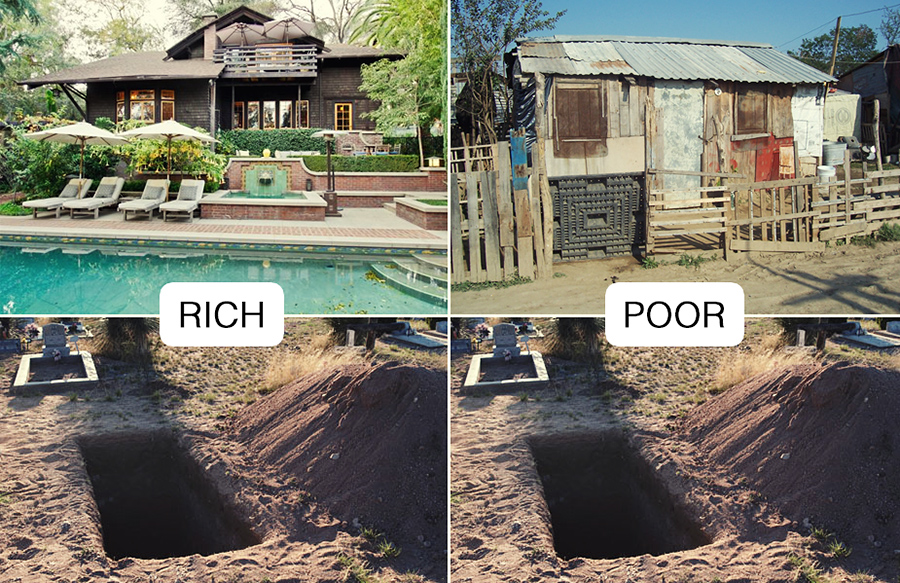 Series: Who in the World are You, Again? Part 1.
What in the world are we?
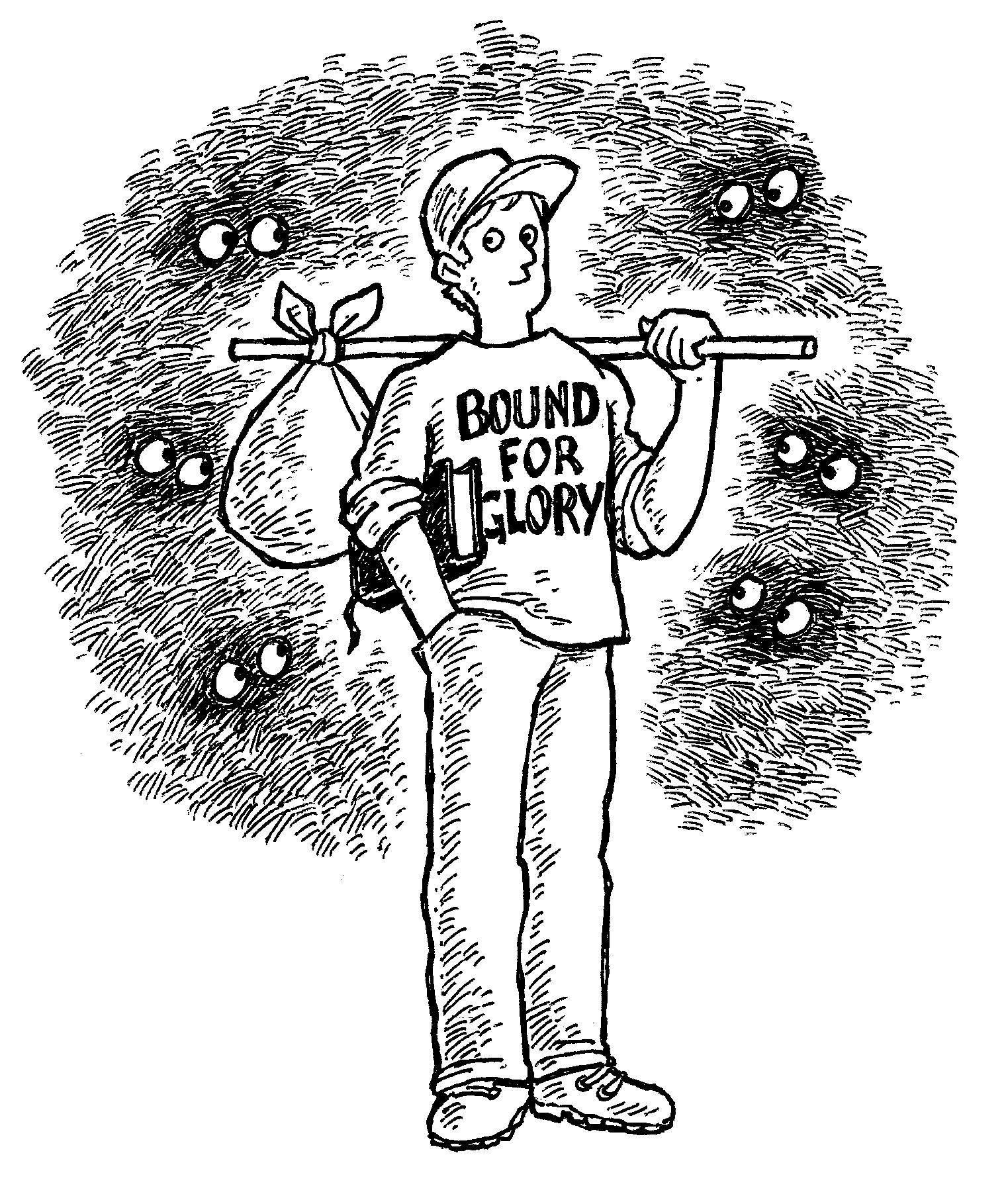 1 Peter 2:11
11Beloved, I urge you as aliens and strangers to abstain from fleshly lusts which wage war against the soul. (NASB)
Series: Who in the World are You, Again? Part 1.
What in the world are we?
In this World we are simply:
Sojourners
Exiles
Strangers
 Lest we fall asleep spiritually and forget where we are.
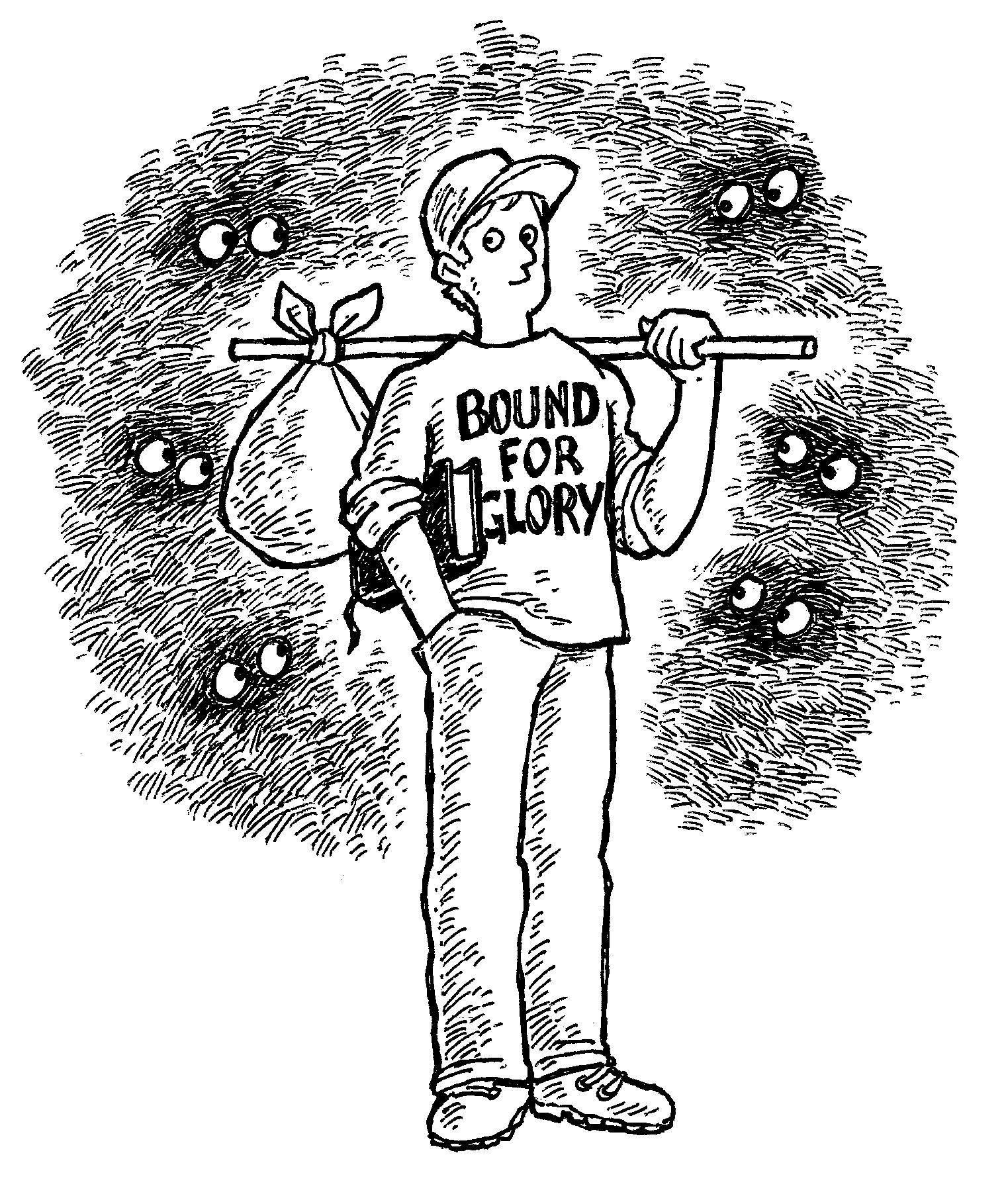 Series: Who in the World are You, Again? Part 1.
What in the world are we?
In this World we are simply:
Sojourners
Exiles
Strangers
 Lest we fall asleep spiritually and forget where we are.
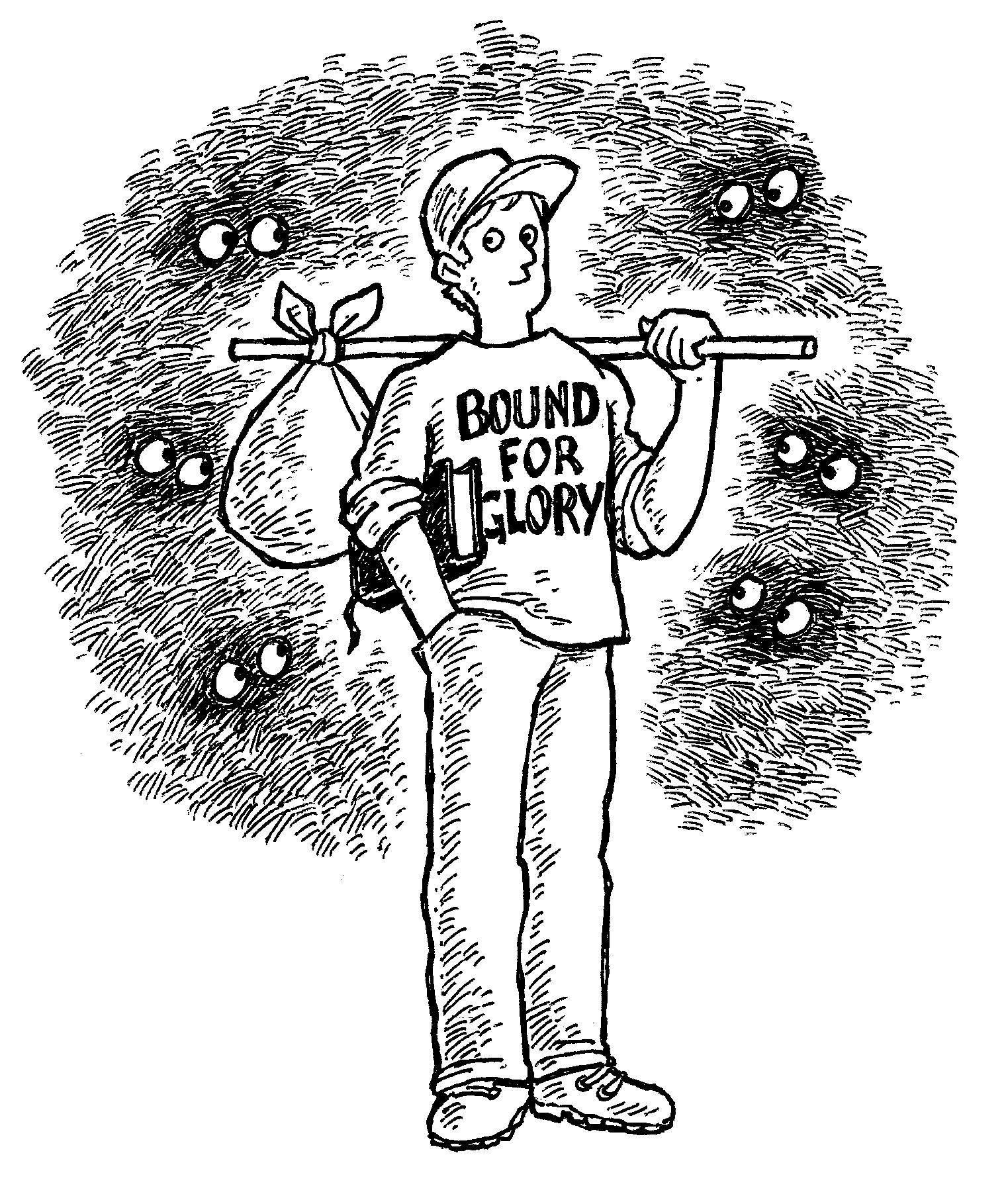 Series: Who in the World are You, Again? Part 1.
What in the world are we?
In this World we are simply:
Sojourners
Exiles
Strangers
 Lest we fall asleep spiritually and forget where we are.
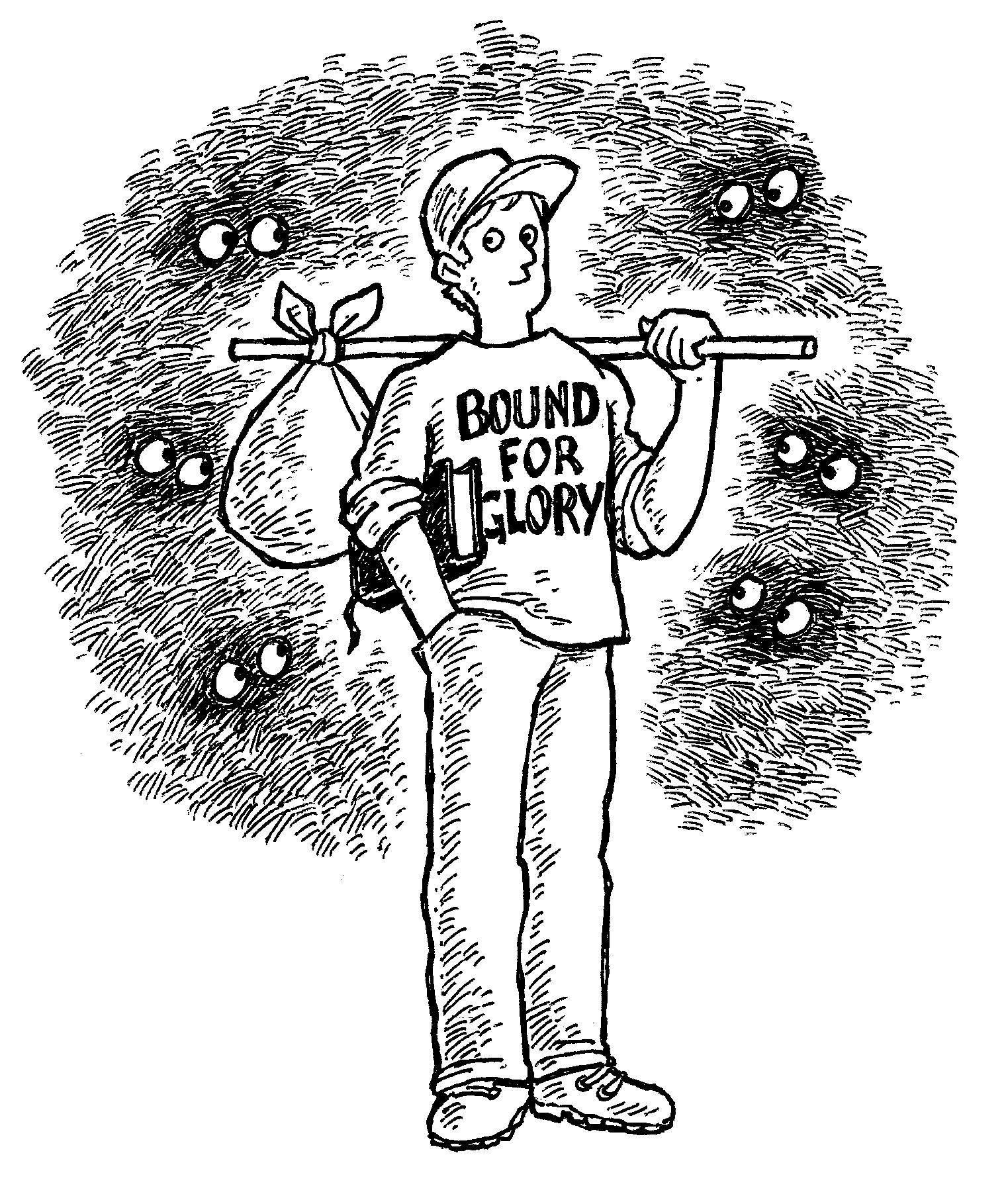 Series: Who in the World are You, Again? Part 1.
What in the world are we?
In this World we are simply:
Sojourners
Exiles
Strangers
Lest we fall asleep spiritually and forget where we are.
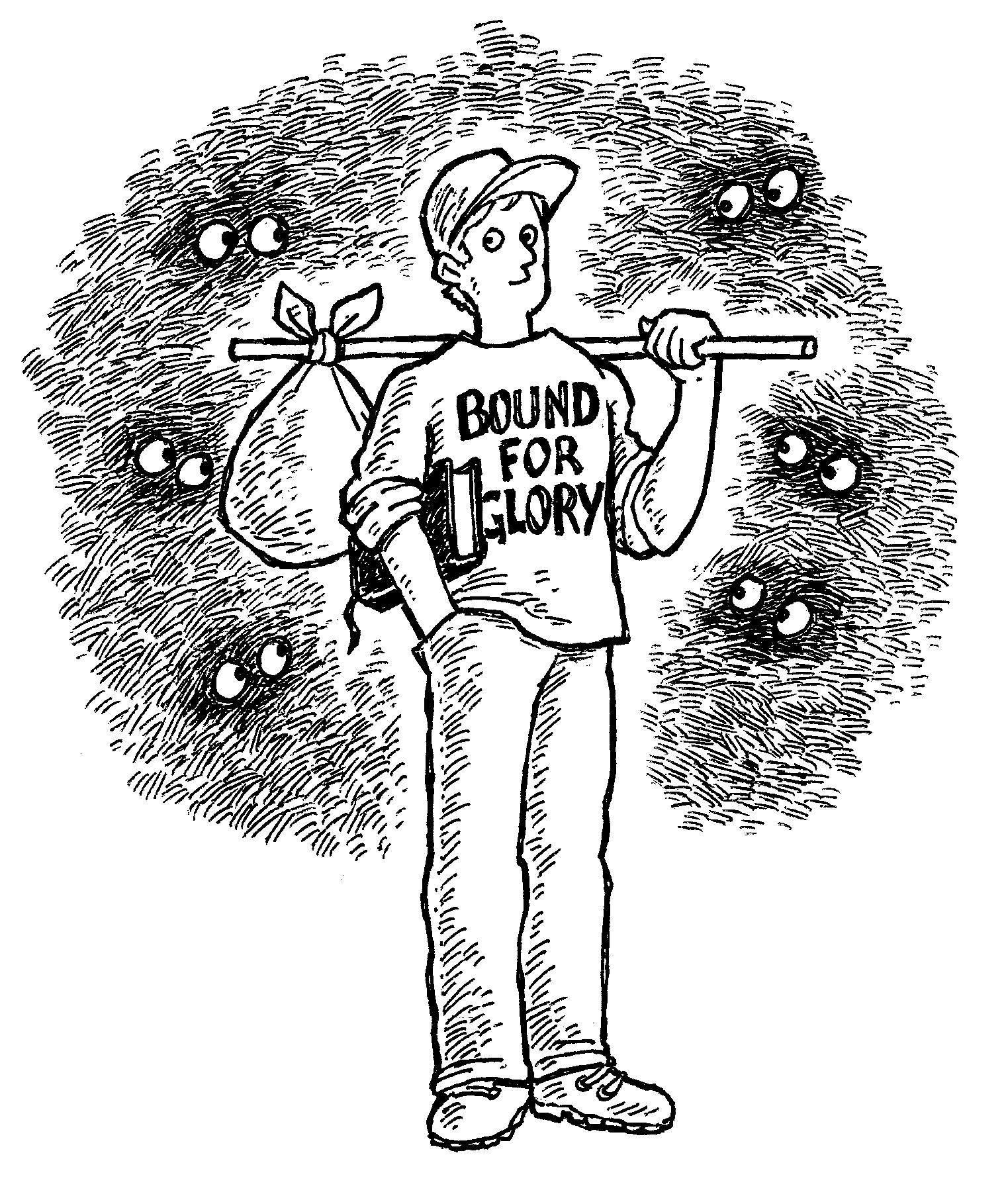 Series: Who in the World are You, Again? Part 1.
What in the world are we?
In this World we are simply:
Sojourners
Exiles
Strangers
 Lest we fall asleep spiritually and forget where we are.
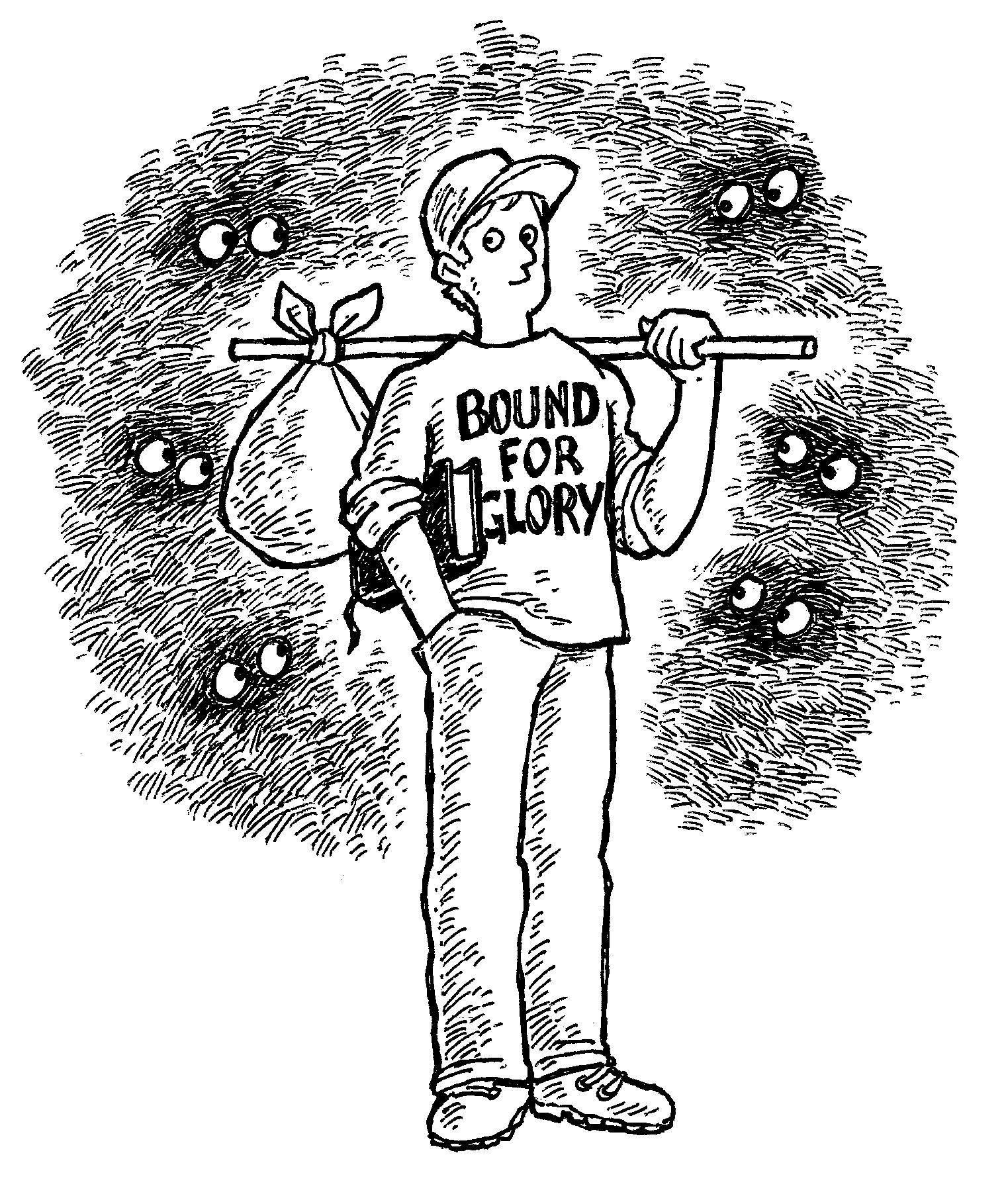 Series: Who in the World are You, Again? Part 1.
What are we getting caught up in…?
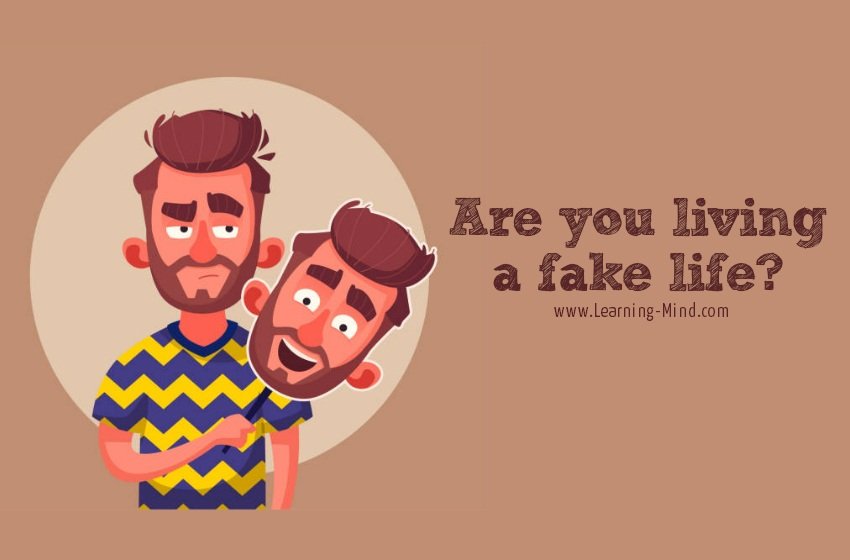 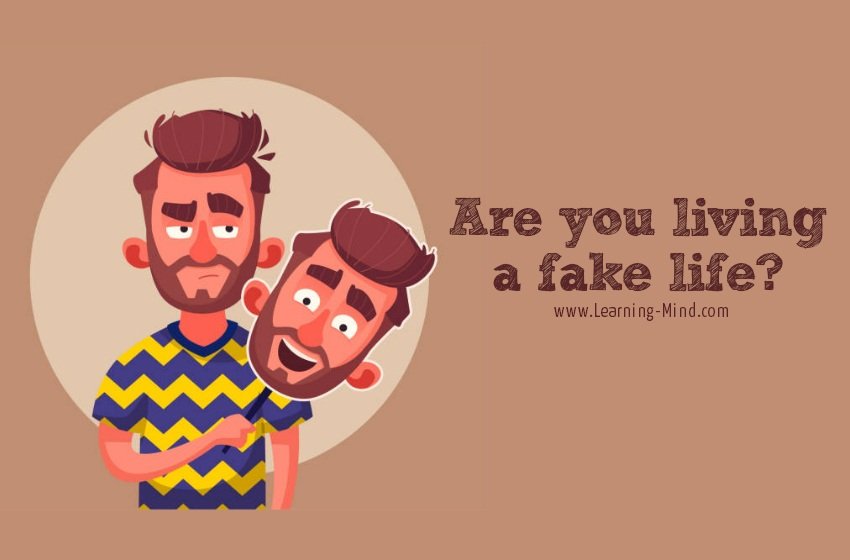 Series: Who in the World are You, Again? Part 1.
What are we getting caught up in…?
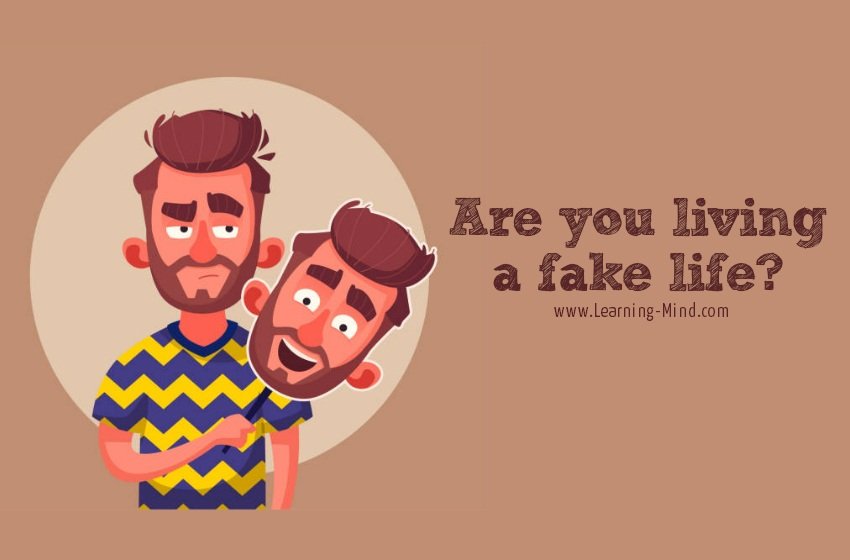 That keeps our investments in this world? 
What “desire of your heart” are you looking after?
What “lie” are you living?
What “passion” are you pursuing?
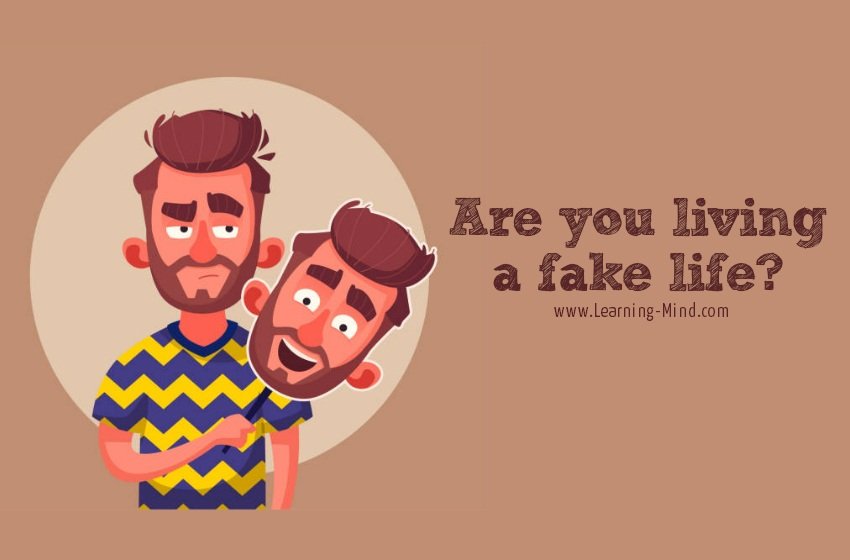 Series: Who in the World are You, Again? Part 1.
What are we getting caught up in…?
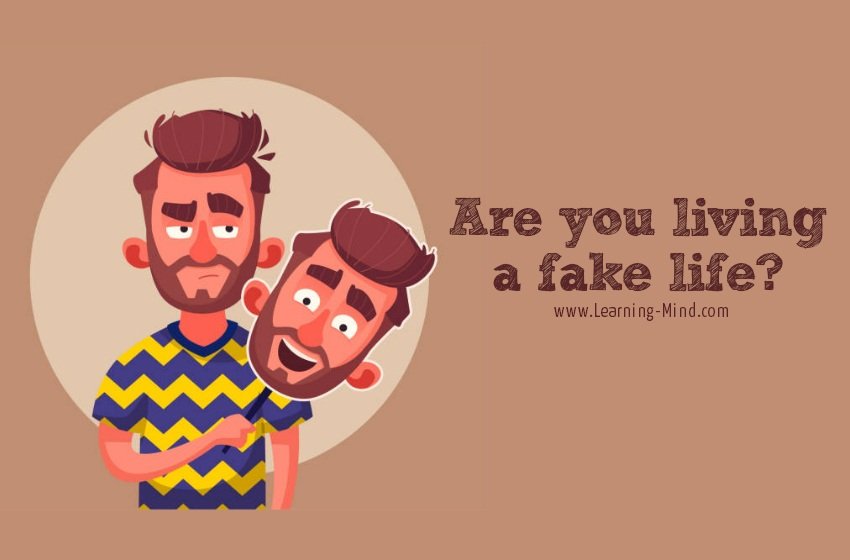 That keeps our investments in this world? 
What “desire of your heart” are you looking after?
What “lie” are you living?
What “passion” are you pursuing?
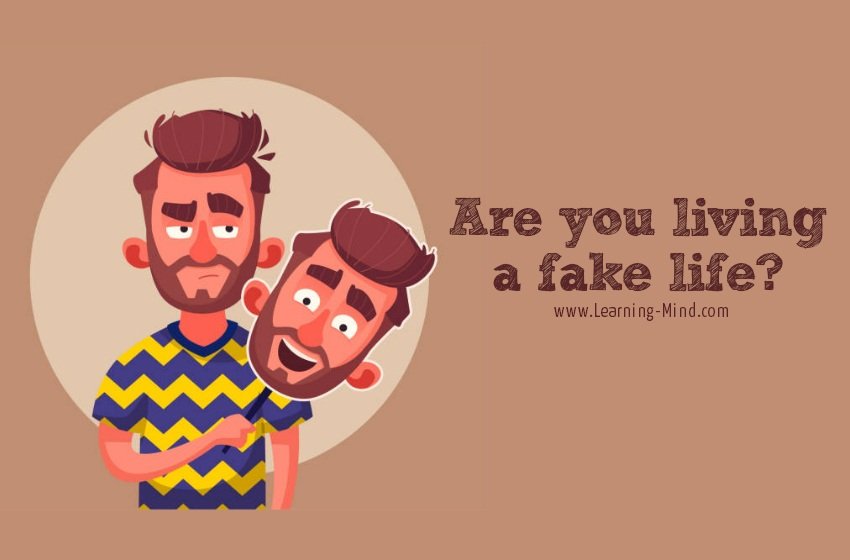 Series: Who in the World are You, Again? Part 1.
What are we getting caught up in…?
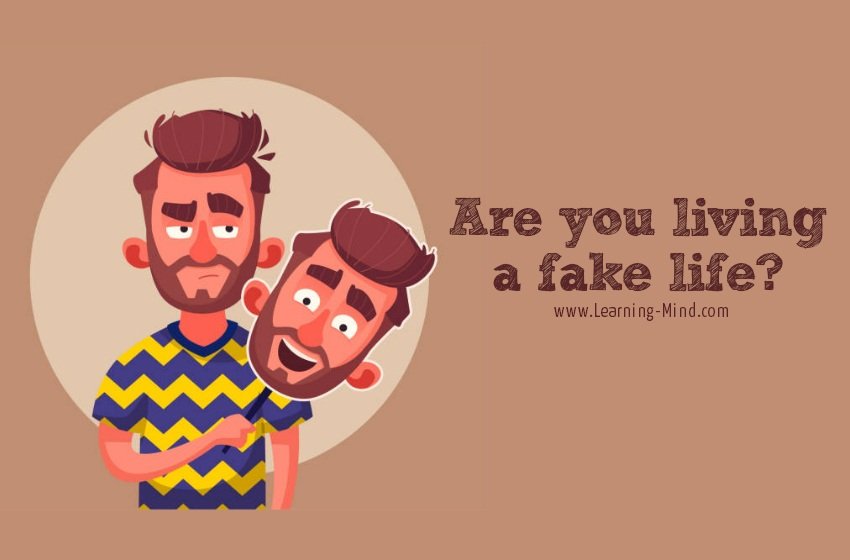 That keeps our investments in this world? 
What “desire of your heart” are you looking after?
What “lie” are you living?
What “passion” are you pursuing?
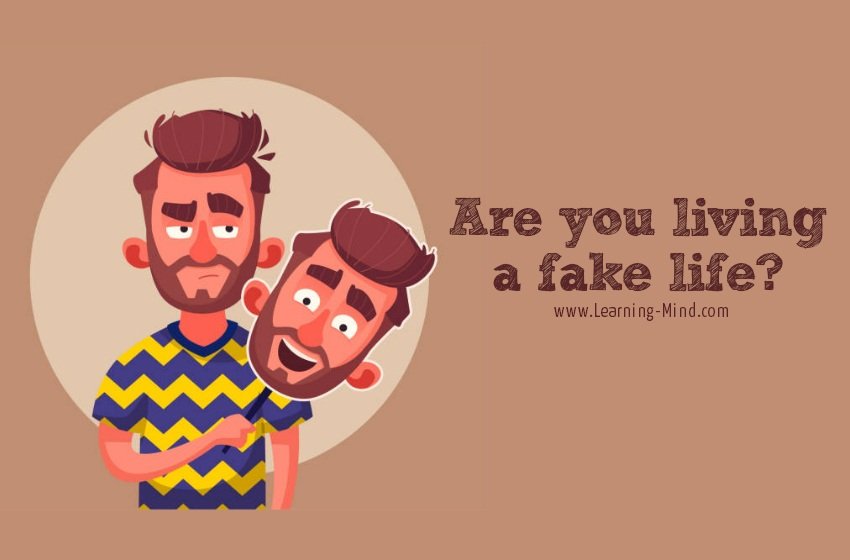 Series: Who in the World are You, Again? Part 1.
What are we getting caught up in…?
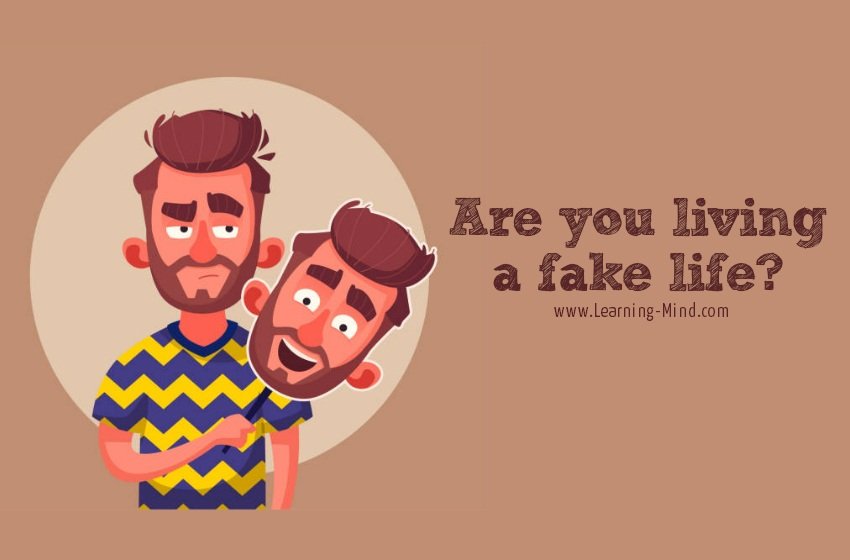 That keeps our investments in this world? 
What “desire of your heart” are you looking after?
What “lie” are you living?
What “passion” are you pursuing?
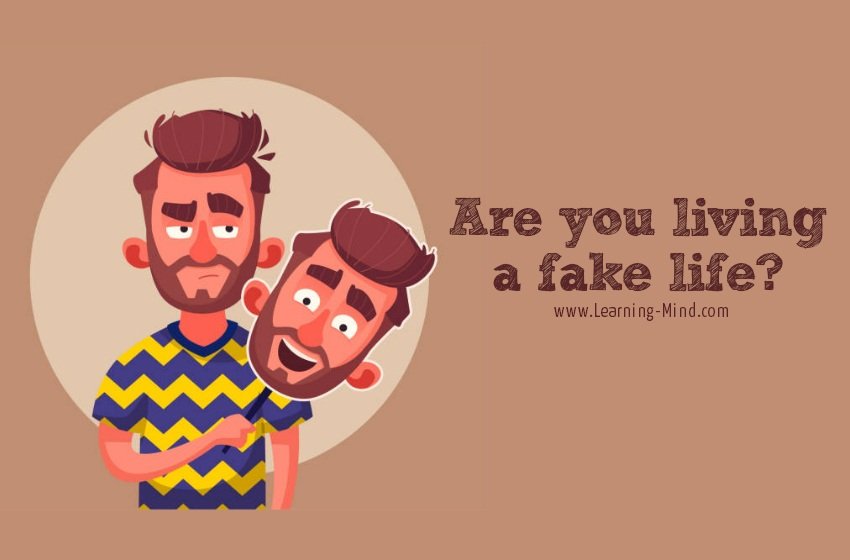 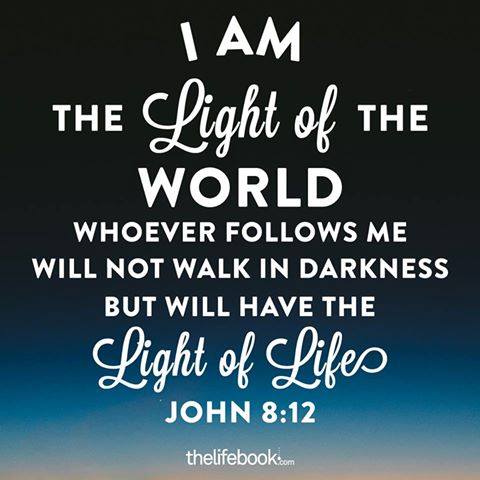